CHÀO MỪNG CÁC EM ĐẾN VỚI BUỔI HỌC NGÀY HÔM NAY!
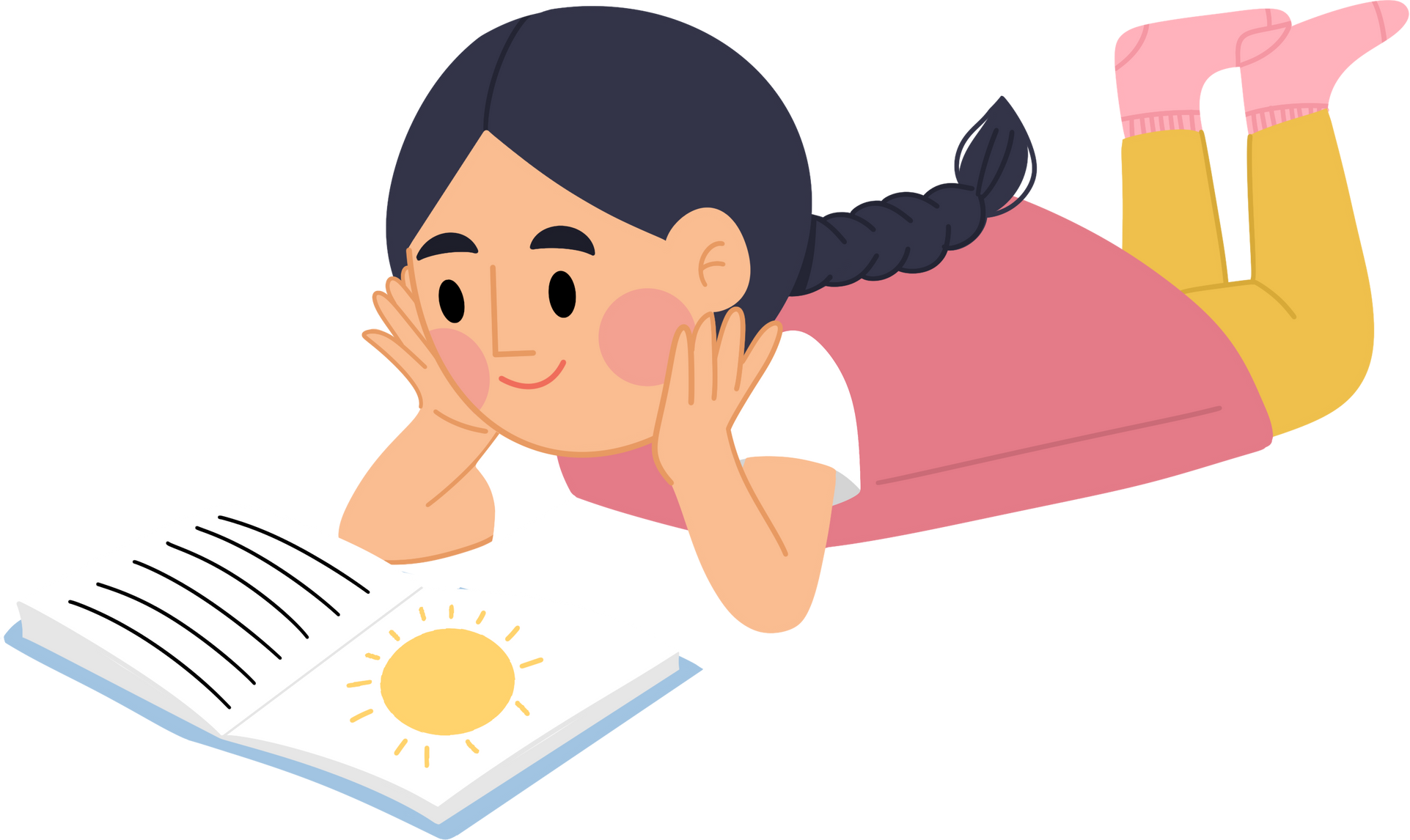 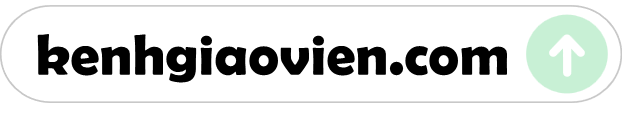 KHỞI ĐỘNG
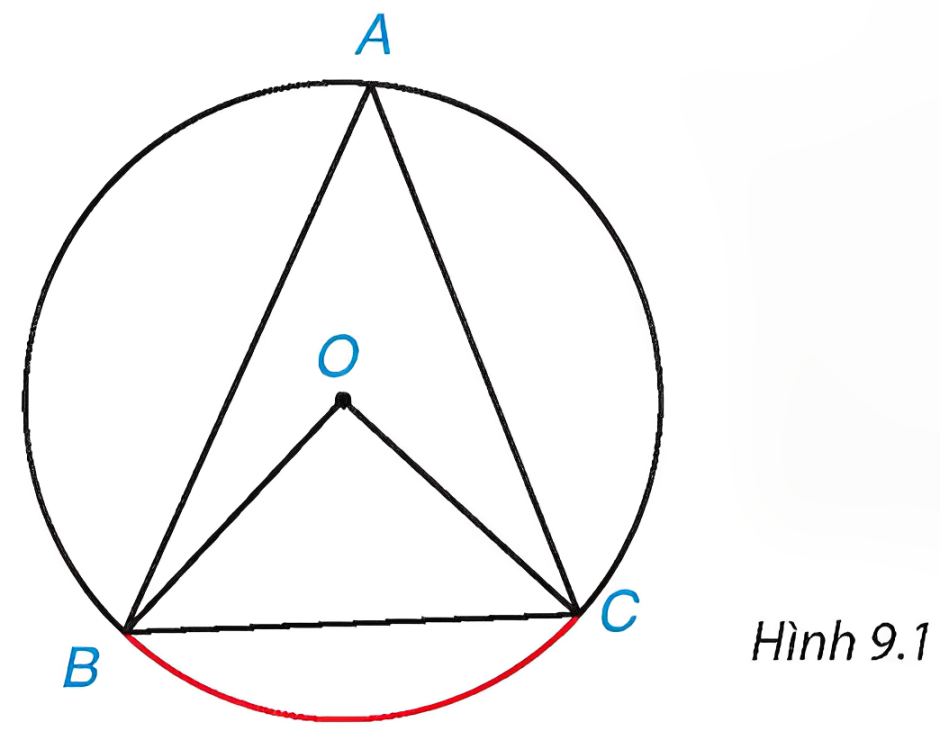 CHƯƠNG XI. ĐƯỜNG TRÒN NGOẠI TIẾP VÀ ĐƯỜNG TRÒN NỘI TIẾP
BÀI 27. GÓC NỘI TIẾP
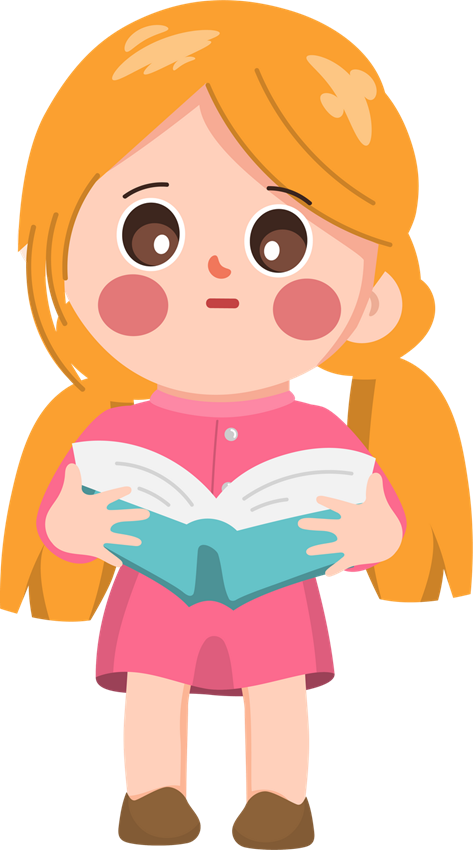 HĐ: Vẽ đường tròn tâm O có bán kính bằng 2 cm và dây cung AB có độ dài bằng 2 cm. Lấy một điểm C tuỳ ý nằm trên cung lớn AmB (H.9.2).
a) Cho biết số đo của góc ở tâm AOB và số đo của cung bị chắn AB.
b) Đo góc ACB và so sánh với kết quả của bạn bên cạnh.
c) Lấy điểm D tuỳ ý nằm trên cung ACB. Đo góc ADB và so sánh với các góc ACB và AOB.
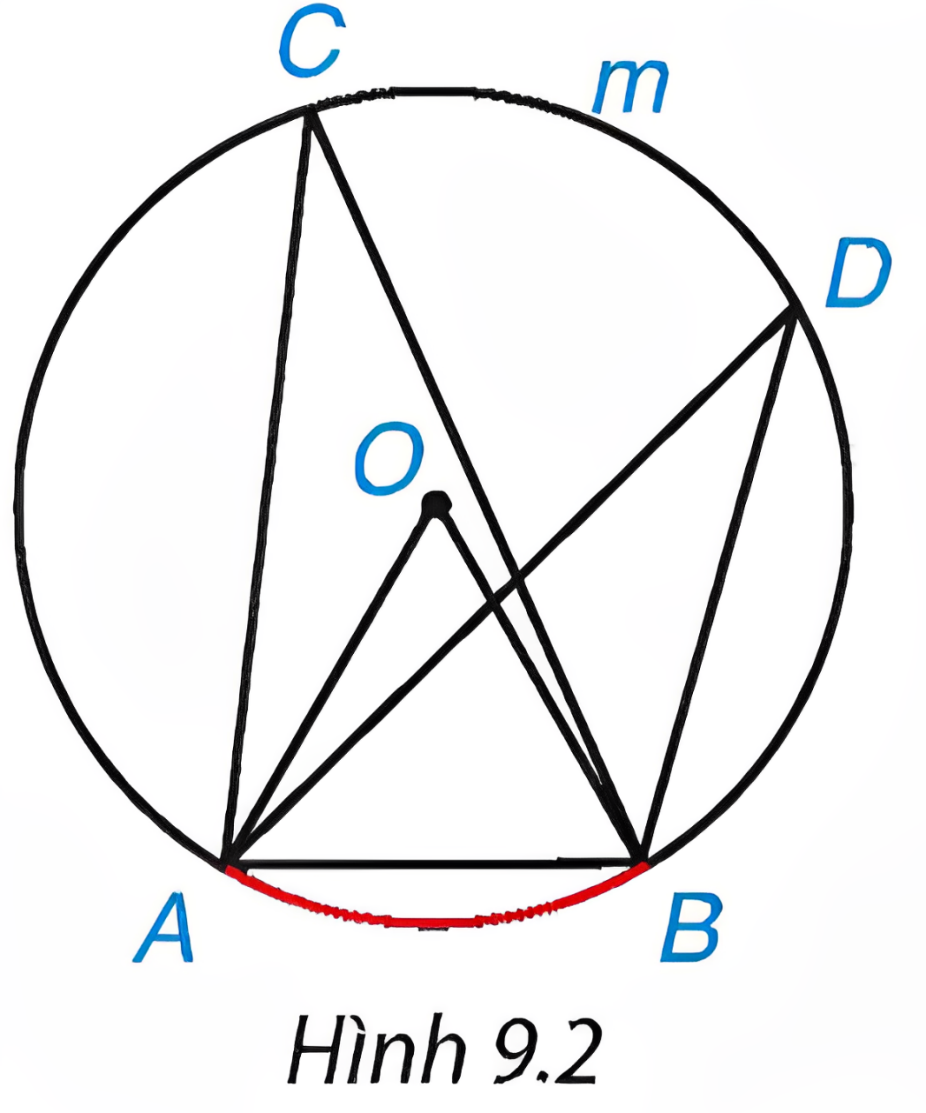 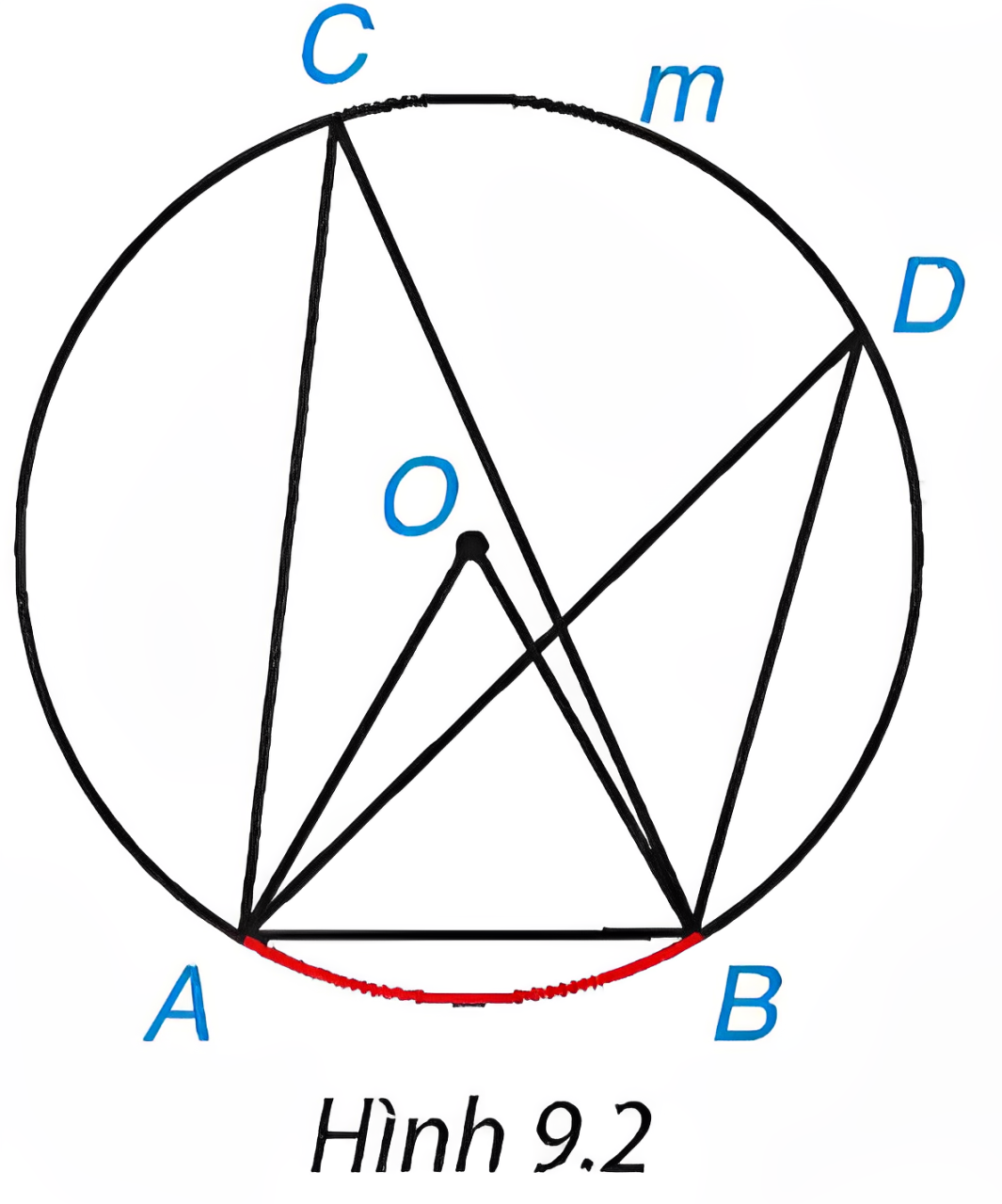 Giải:
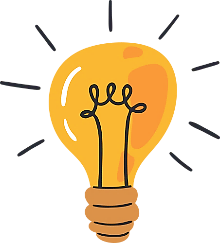 ĐỊNH NGHĨA
Góc nội tiếp của đường tròn là góc có đỉnh nằm trên đường tròn và hai cạnh chứa hai dây cung của đường tròn đó. Cung nằm bên trong góc được gọi là cung bị chắn.
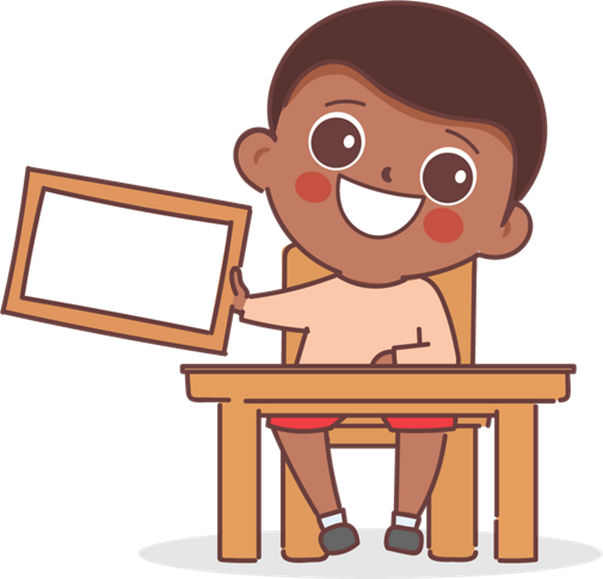 Trong các góc A, B, C, D ở Hình 9.3, góc nào là góc nội tiếp, góc nào không phải góc nội tiếp của đường tròn vẽ trong hình? Vì sao?
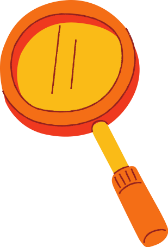 Ví dụ 1
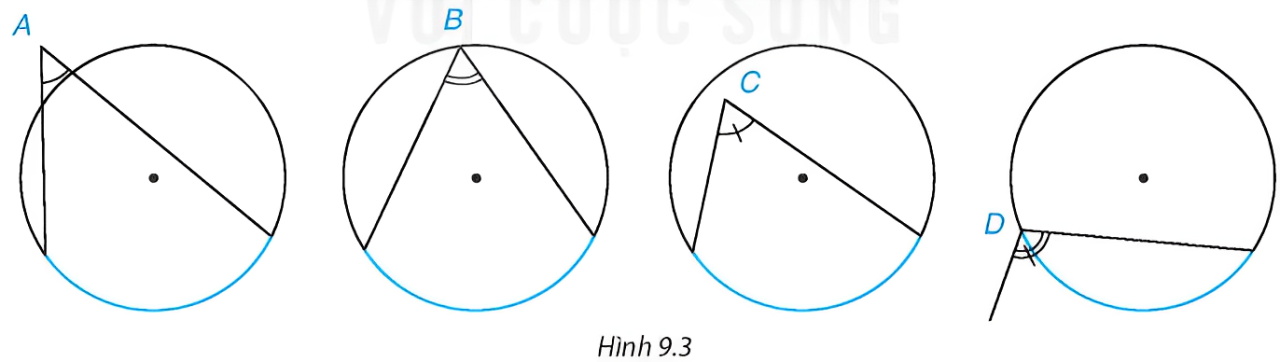 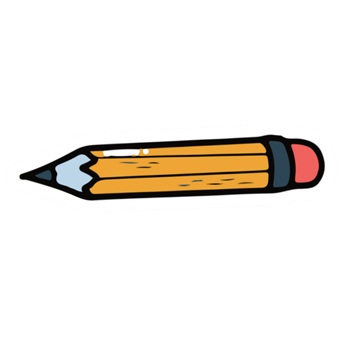 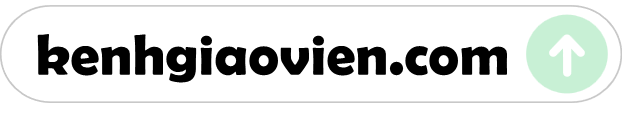 Giải:
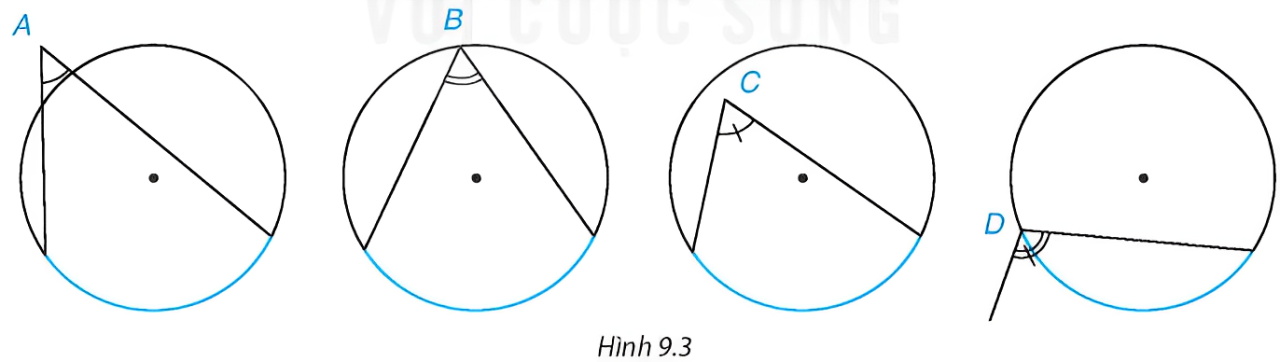 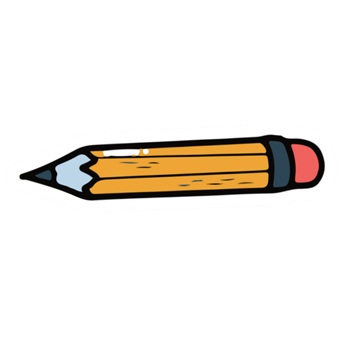 ĐỊNH LÍ
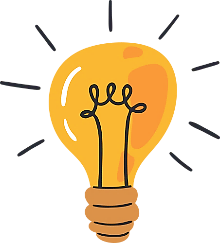 Trong một đường tròn, số đo của góc nội tiếp bằng nửa số đo của cung bị chắn.
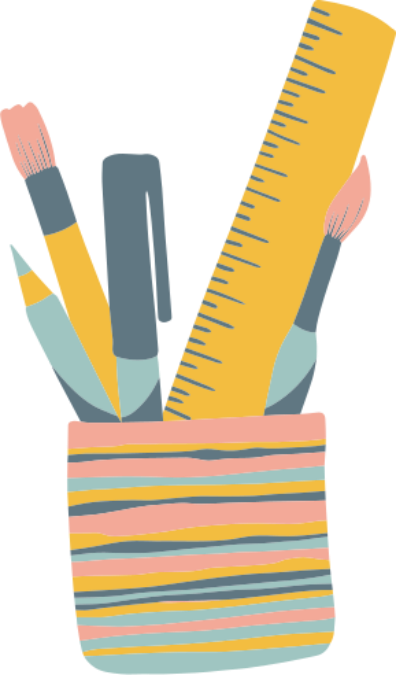 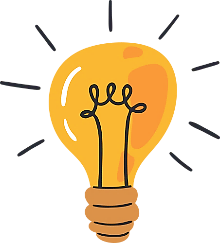 Chứng minh. Ta xét ba trường hợp sau (H.9.4).
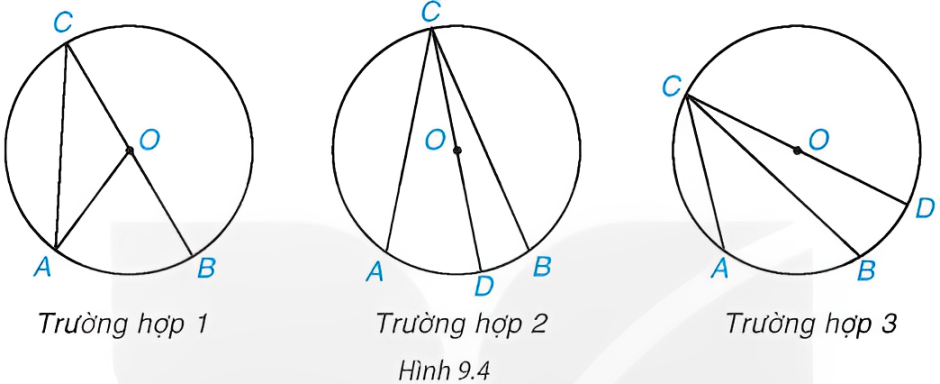 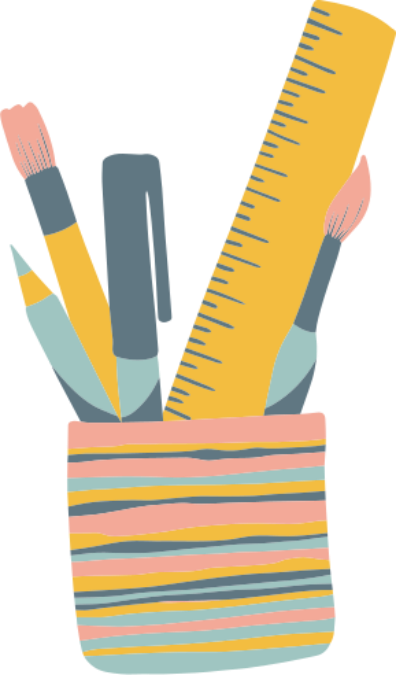 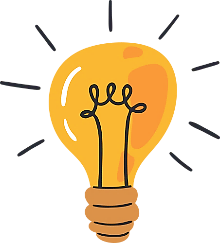 Chứng minh. Ta xét ba trường hợp sau (H.9.4).
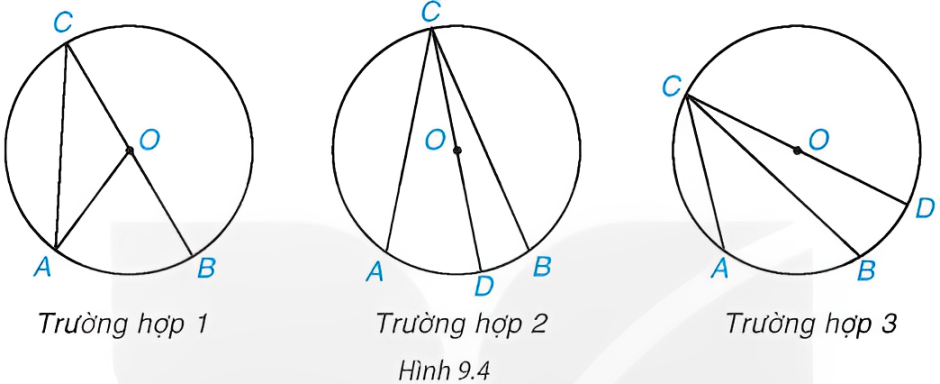 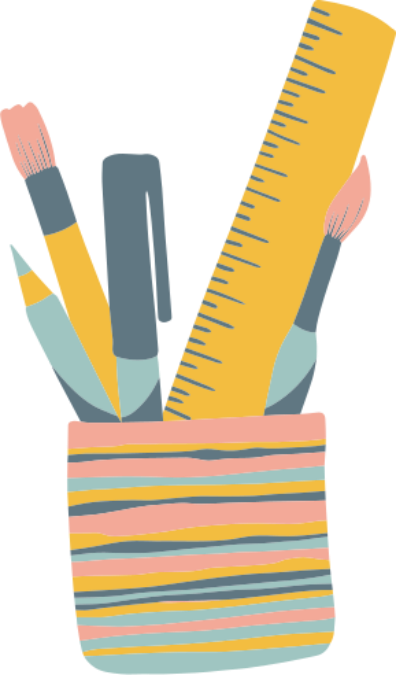 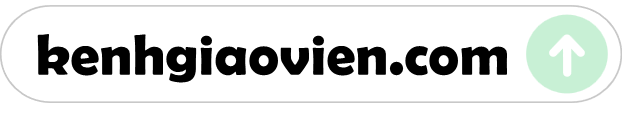 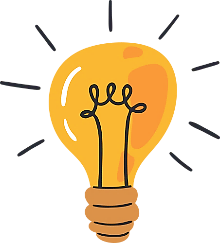 Chứng minh. Ta xét ba trường hợp sau (H.9.4).
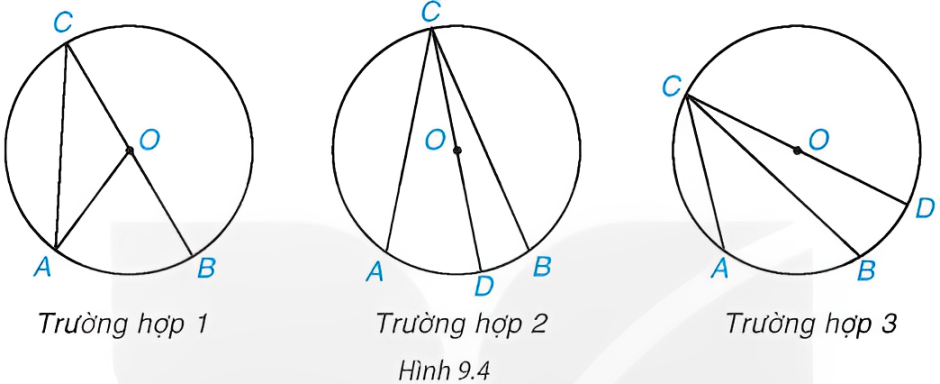 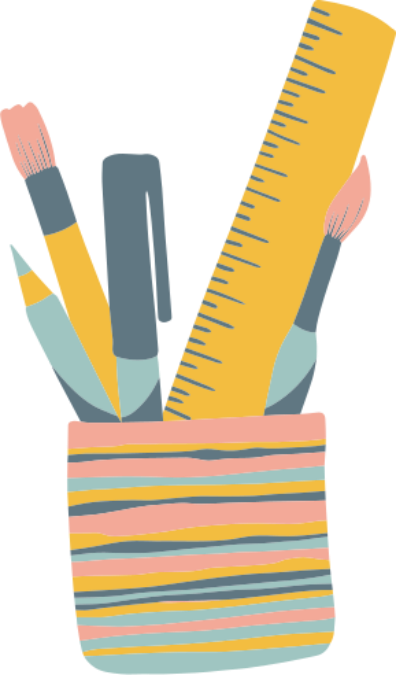 Nhận xét
Từ định lý trên đã có các khẳng định sau đối với các góc một tiếp của đường tròn hoặc của 2 đường tròn bằng nhau:
+ Các góc nội tiếp bằng nhau chắn các cung bằng nhau.
+ Các góc nội tiếp cùng chắn một cung hoặc chắn các cung bằng nhau thì bằng nhau.
+ Các góc nội tiếp chắn cung nhỏ thì có số đo bằng nửa số đo của góc ở tâm chắn cùng một cung
+ Góc nội tiếp chắn nửa đường tròn là góc vuông
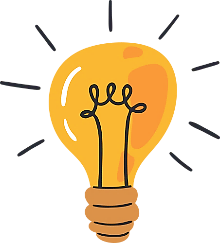 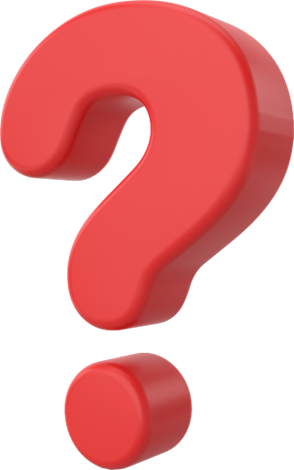 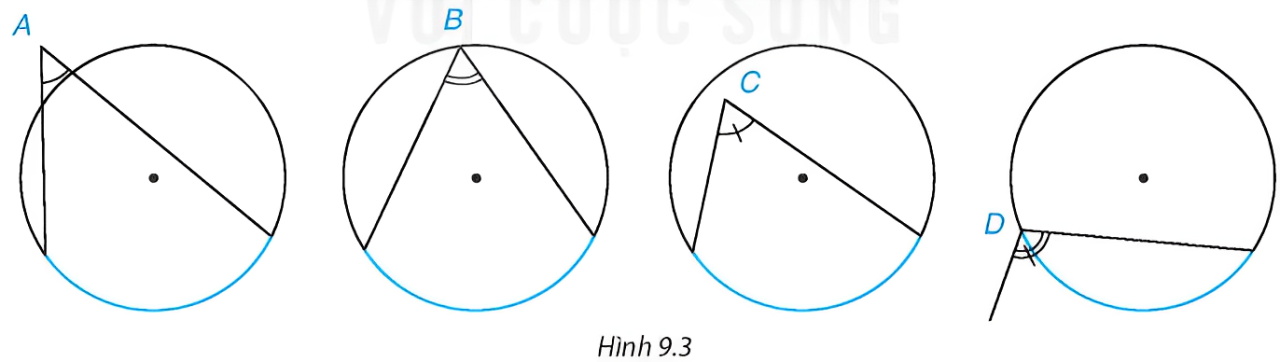 Giải
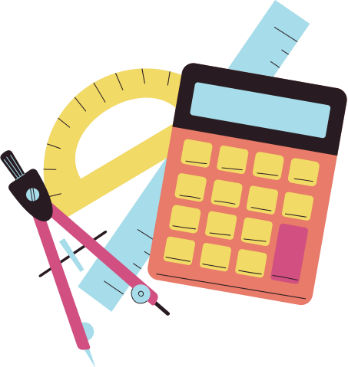 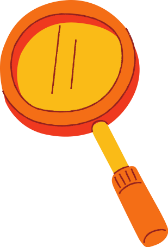 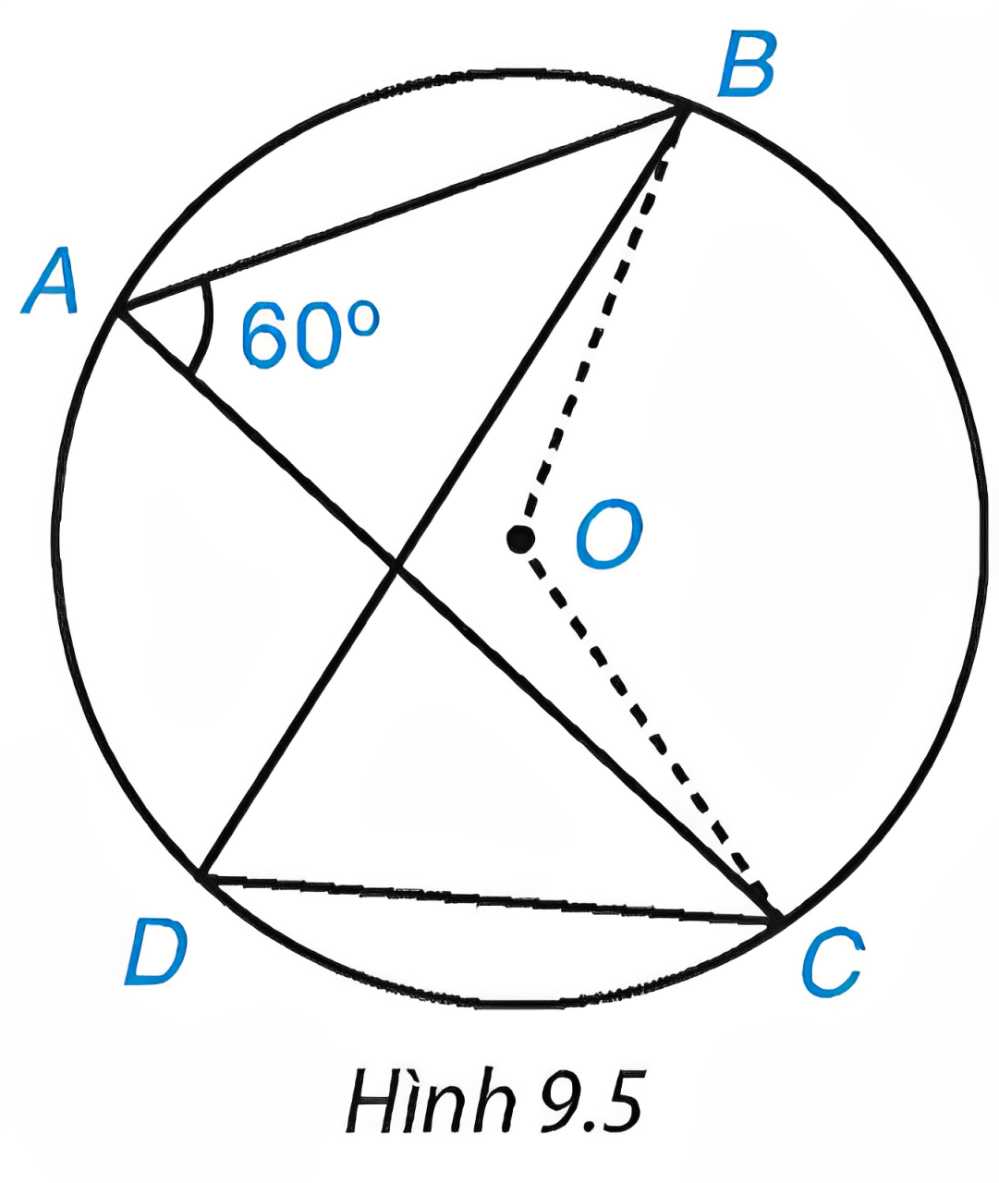 Ví dụ 2
Giải:
Luyện tập
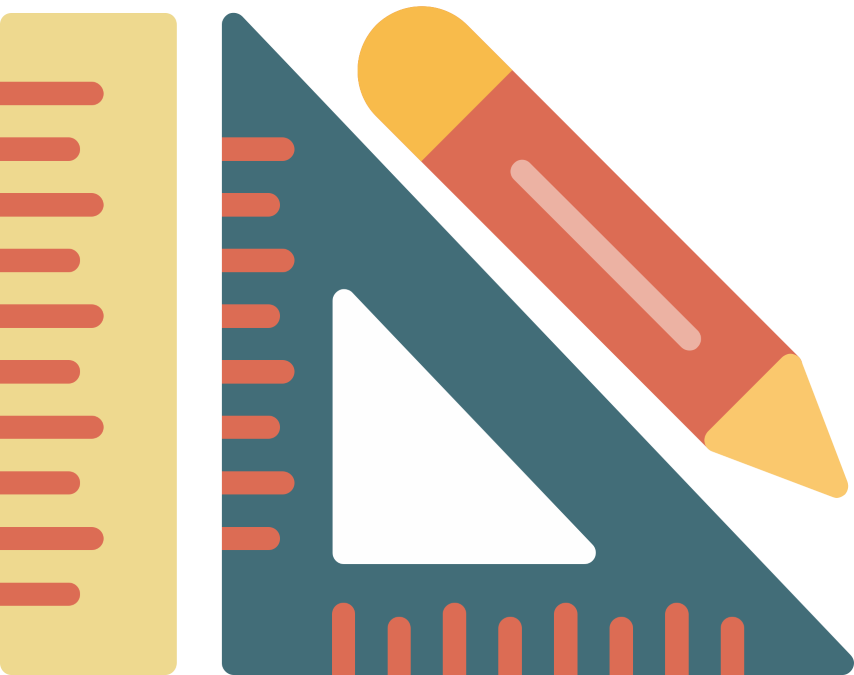 Giải:
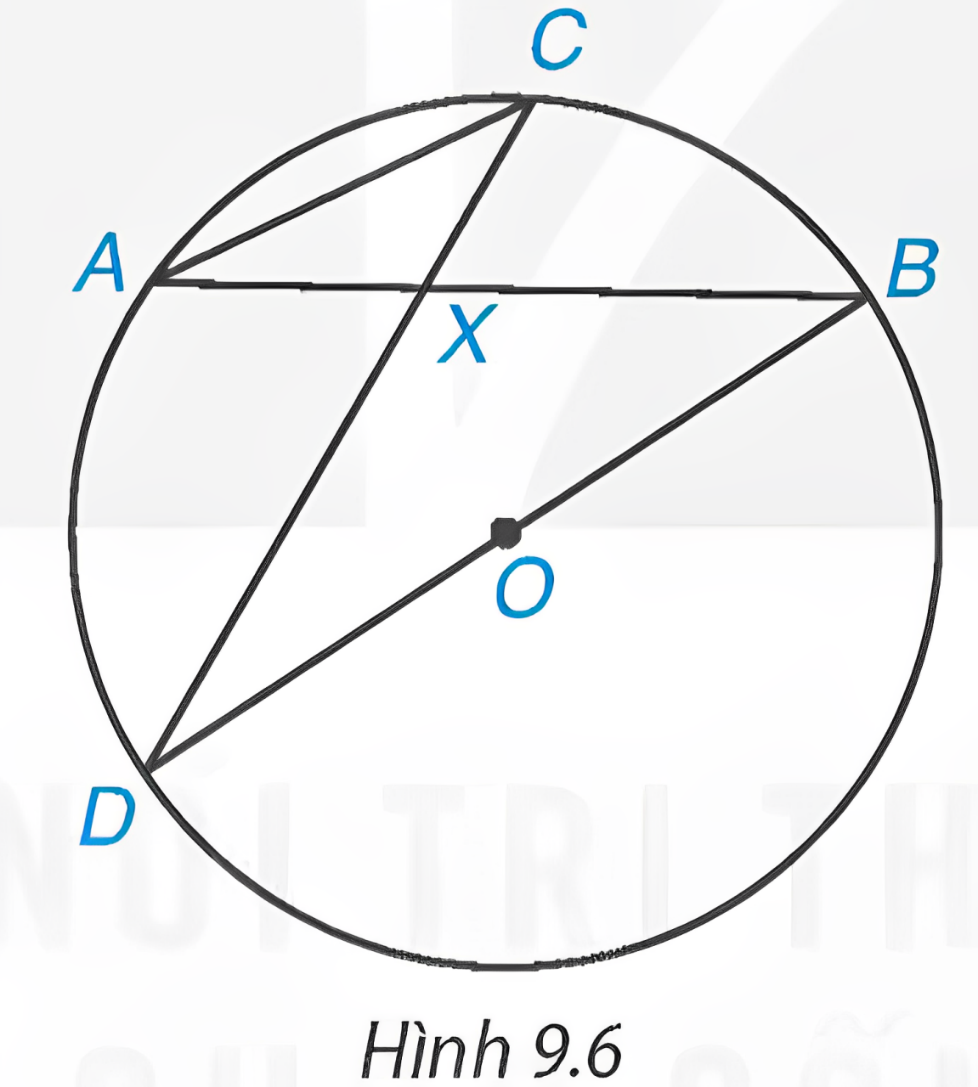 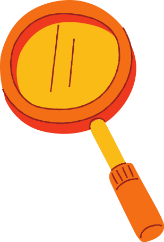 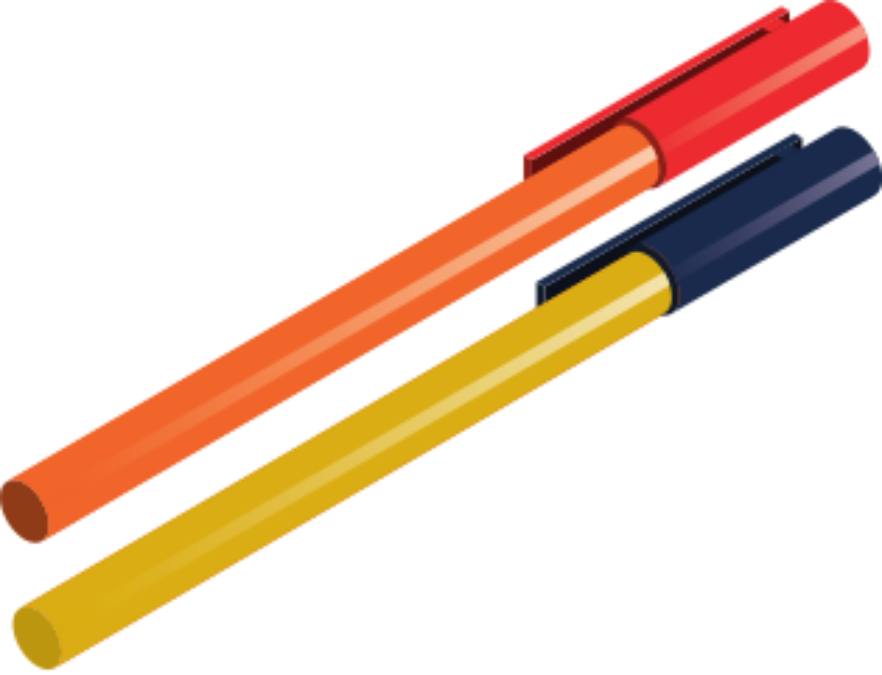 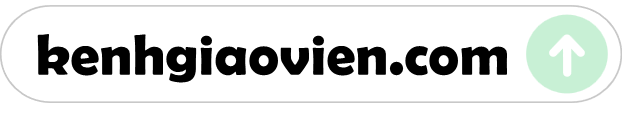 Vận dụng
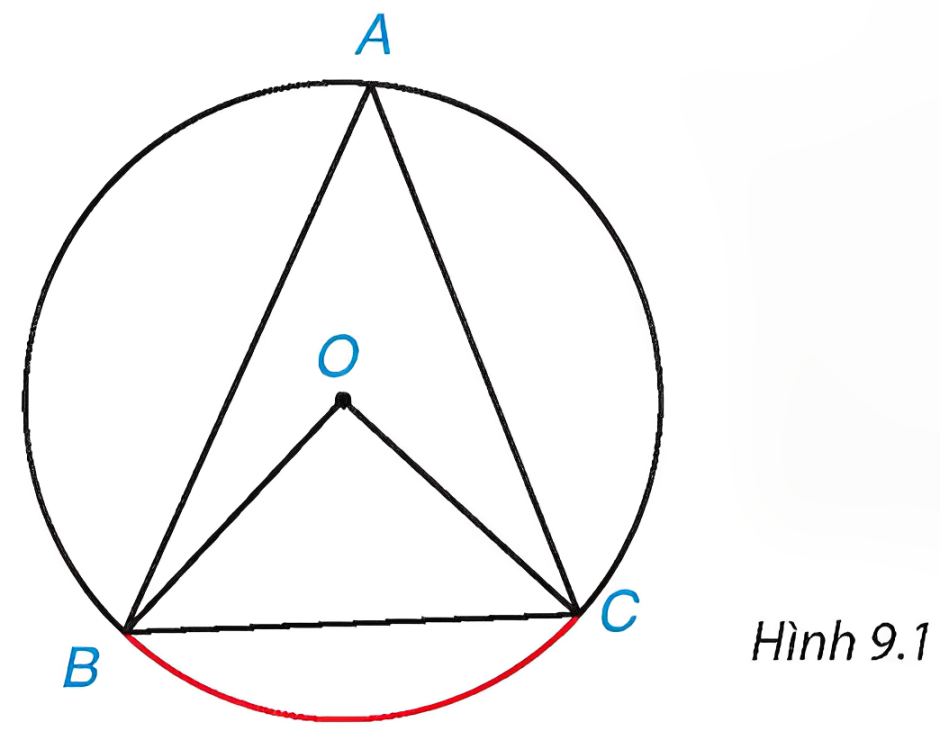 Giải:
Giải:
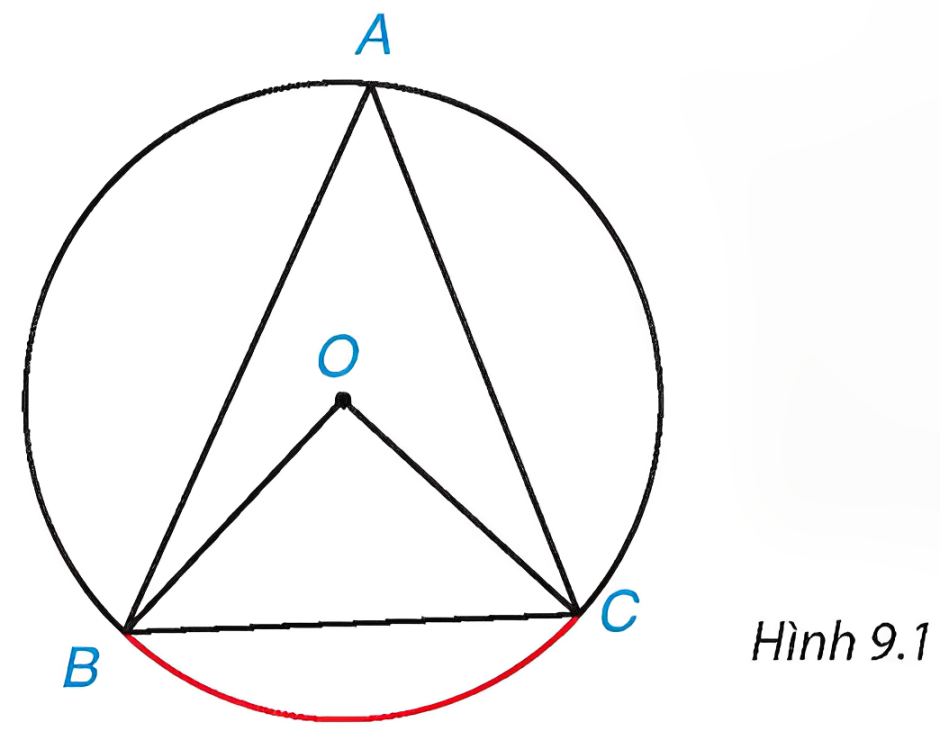 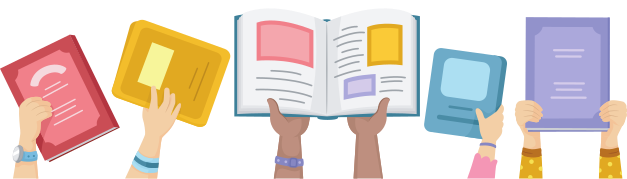 LUYỆN TẬP
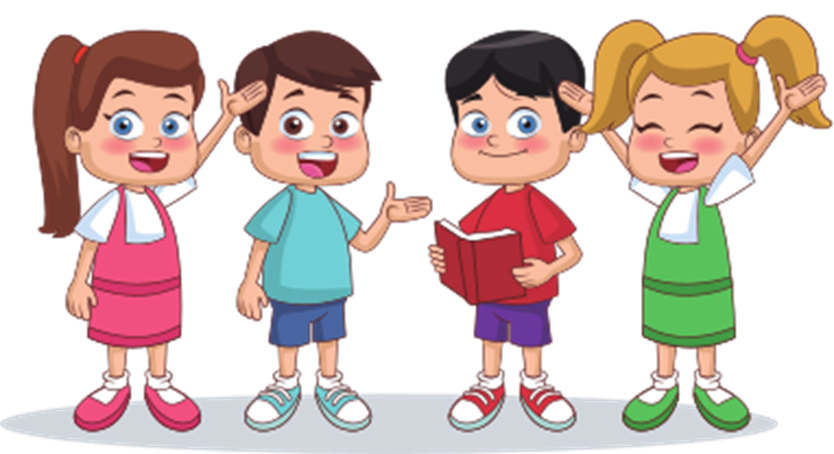 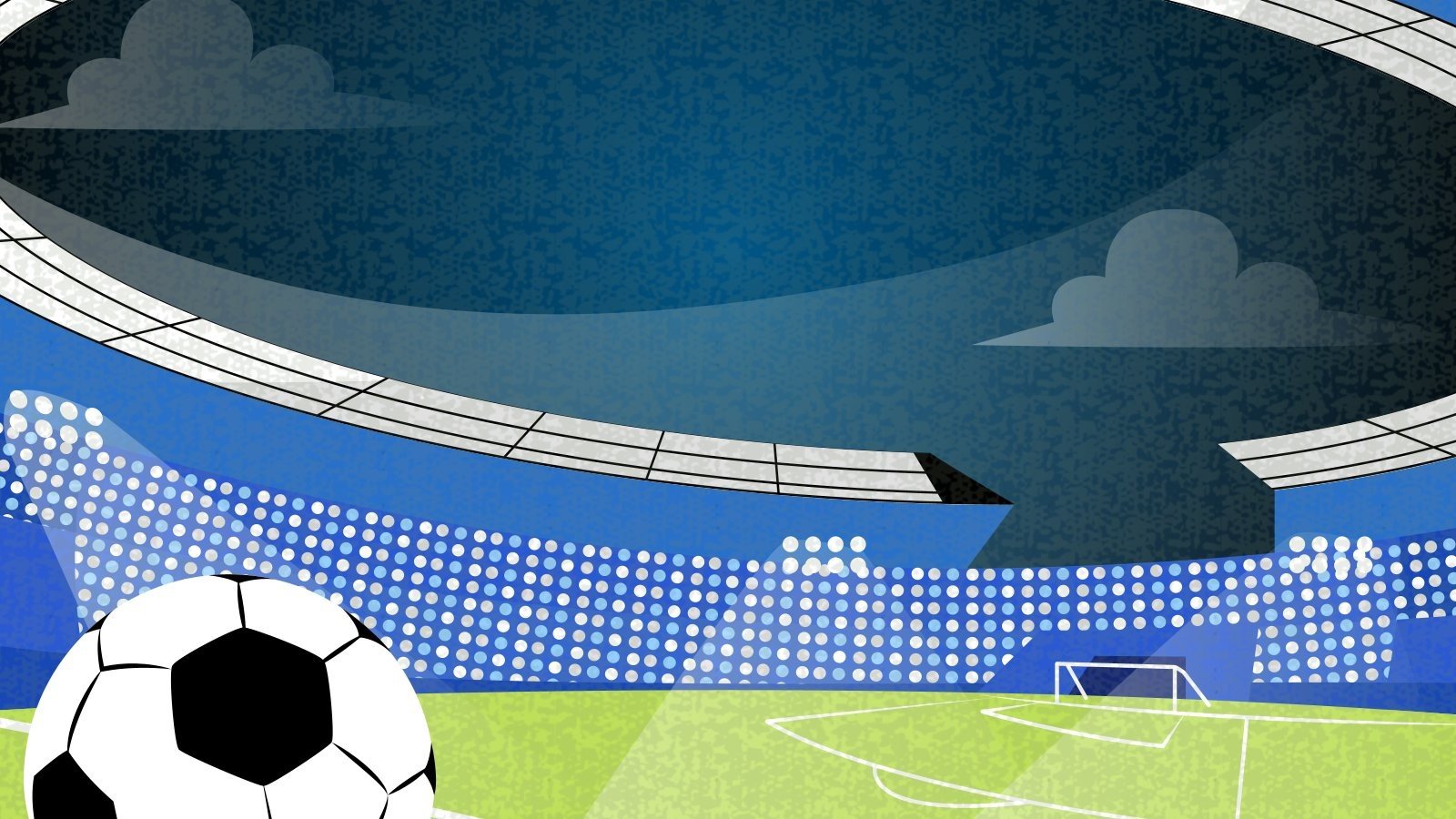 TRÒ CHƠI
LUYỆN TẬP
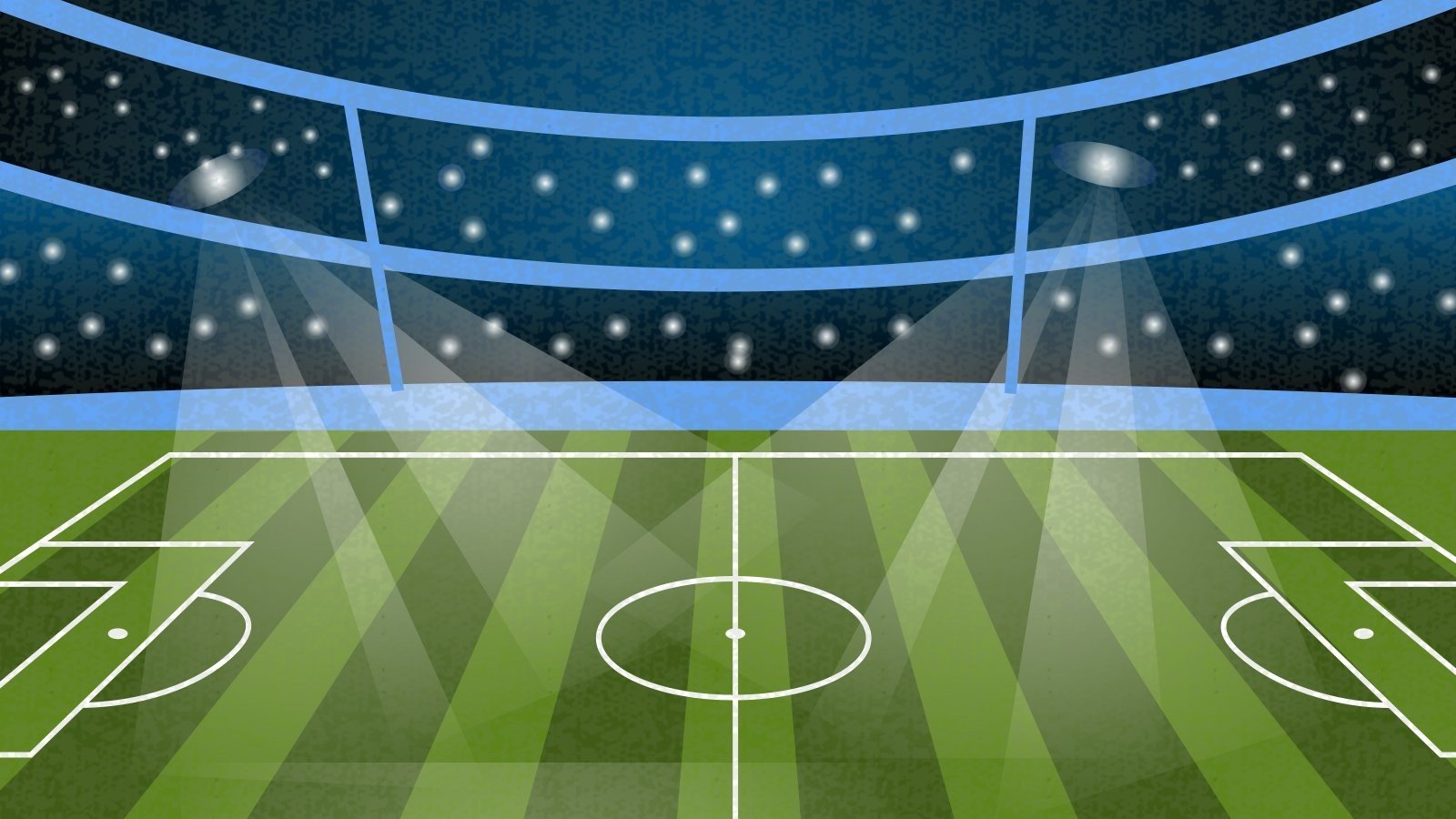 TRÒ CHƠI
TRÁI BÓNG MAY MẮN
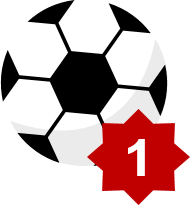 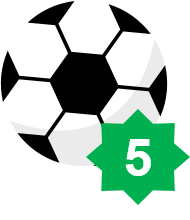 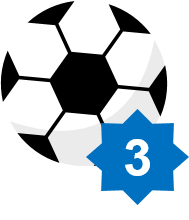 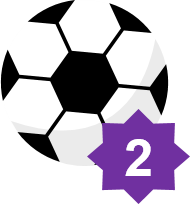 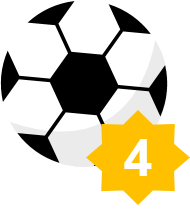 [Speaker Notes: GV bấm vào hình trái bóng để lựa chọn câu hỏi, bấm vào hình mũi tên để chuyển sang nội dung tiếp theo.]
A. Bằng nửa số đo góc ở tâm cùng chắn một cung
A. Bằng nửa số đo góc ở tâm cùng chắn một cung
B. Bằng số đo của góc ở tâm cùng chắn một cung
C. Bằng số đo cung bị chắn
D. Bằng nửa số đo cung lớn
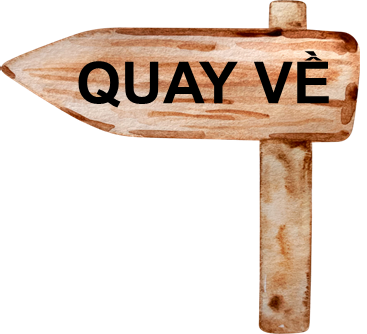 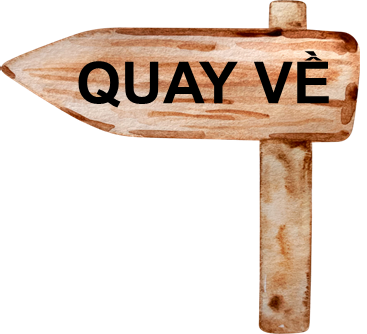 Câu 3. Góc nội tiếp chắn nửa đường tròn bằng bao nhiêu độ?
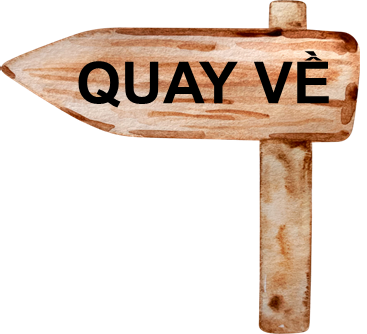 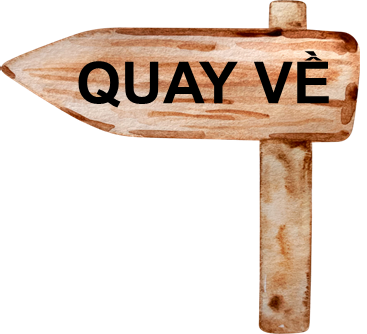 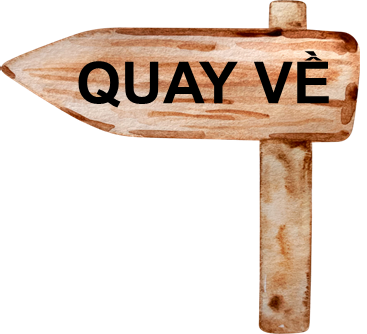 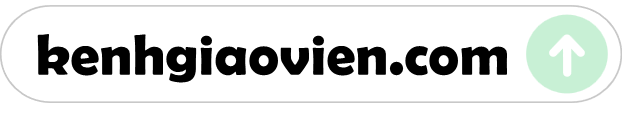 TRÒ CHƠI KẾT THÚC, MỜI CÁC EM 
CÙNG CHUYỂN SANG NỘI DUNG TIẾP THEO!
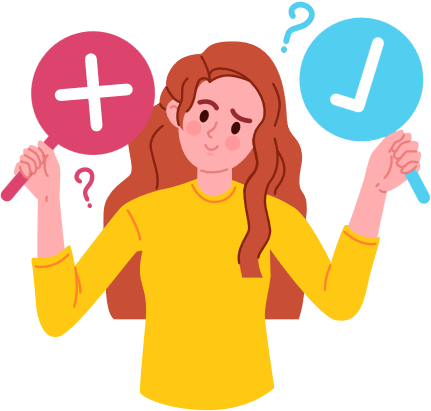 Bài 9.1 (SGK – tr.70)
Những khẳng định nào sau đây là đúng?
a) Hai góc nội tiếp bằng nhau thì chắn cùng một cung.
b) Góc nội tiếp nhỏ hơn 90° có số đo bằng nửa số đo của góc ở tâm chắn cùng một cung.
c) Góc nội tiếp chắn cung nhỏ có số đo bằng số đo của góc ở tâm chắn cùng một cung.
d) Hai góc nội tiếp bằng nhau thì chắn hai cung bằng nhau.
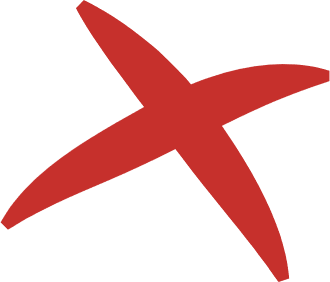 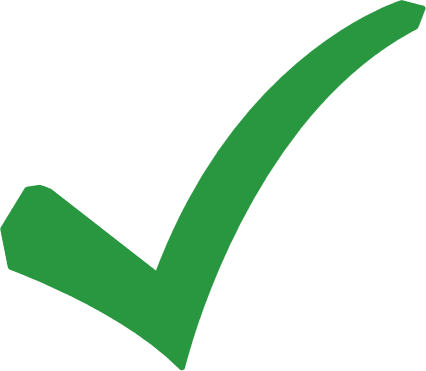 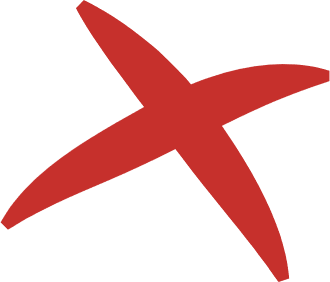 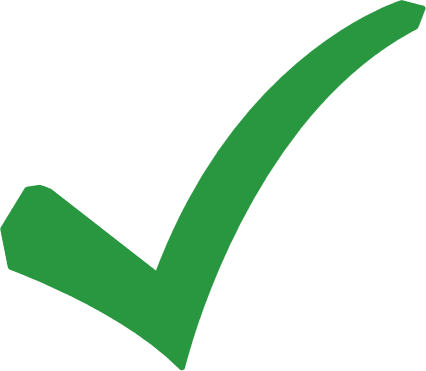 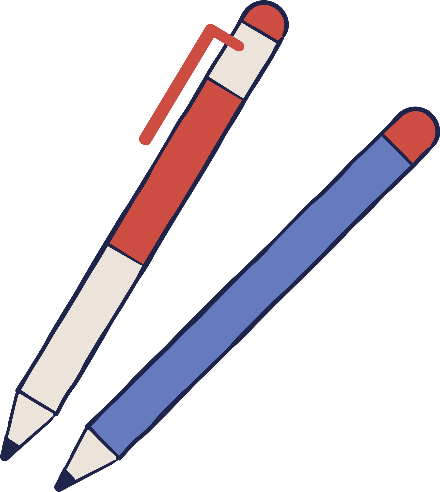 Bài 9.2 (SGK – tr.71)
Giải:
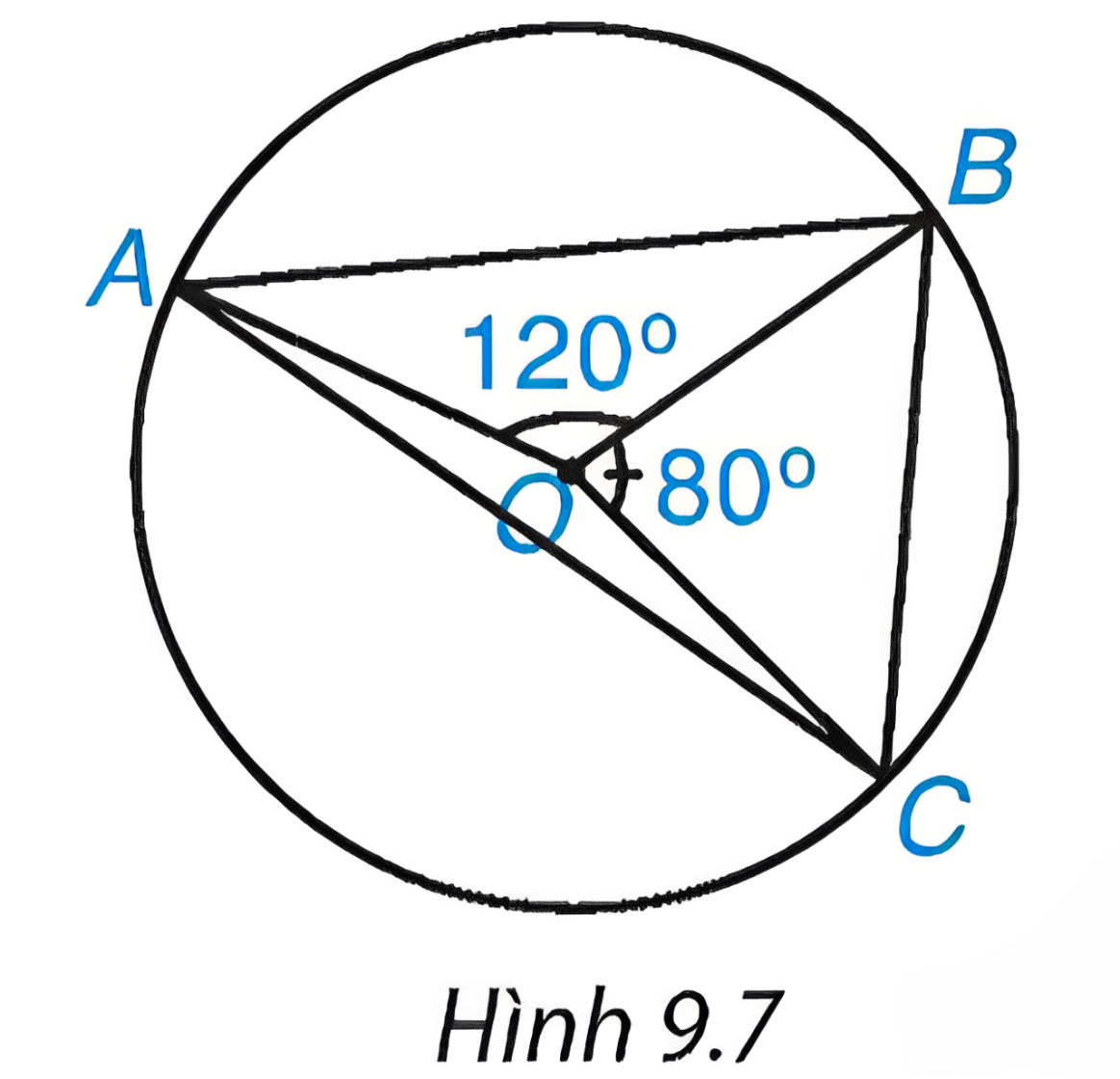 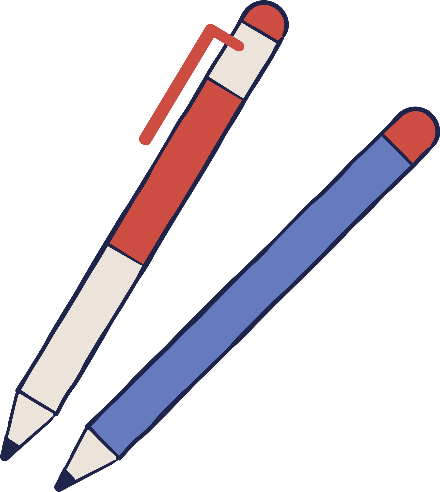 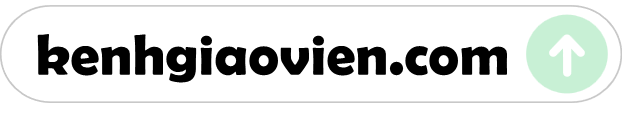 Bài 9.2 (SGK – tr.71)
Giải:
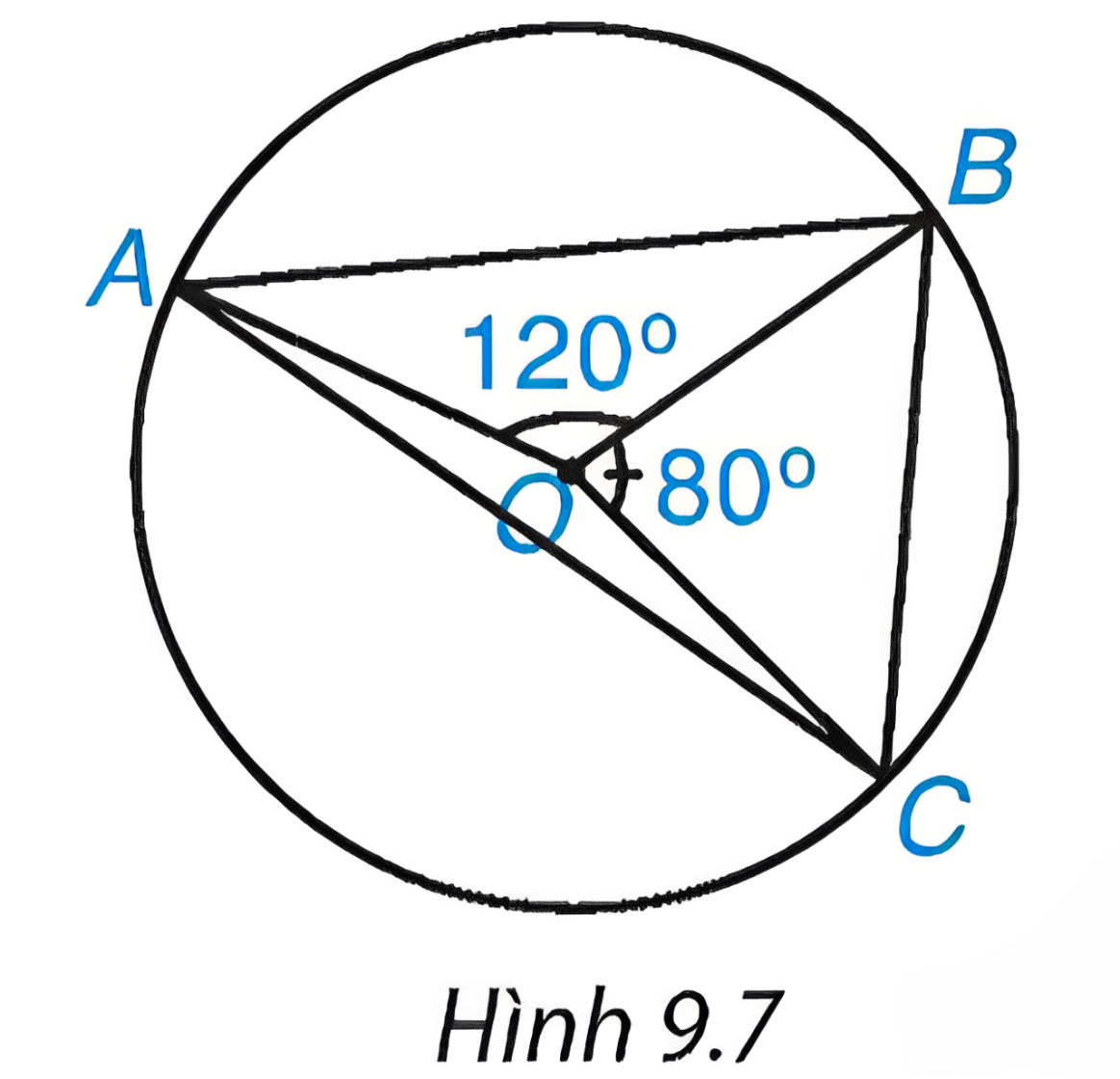 Bài 9.3 (SGK – tr.71)
Giải:
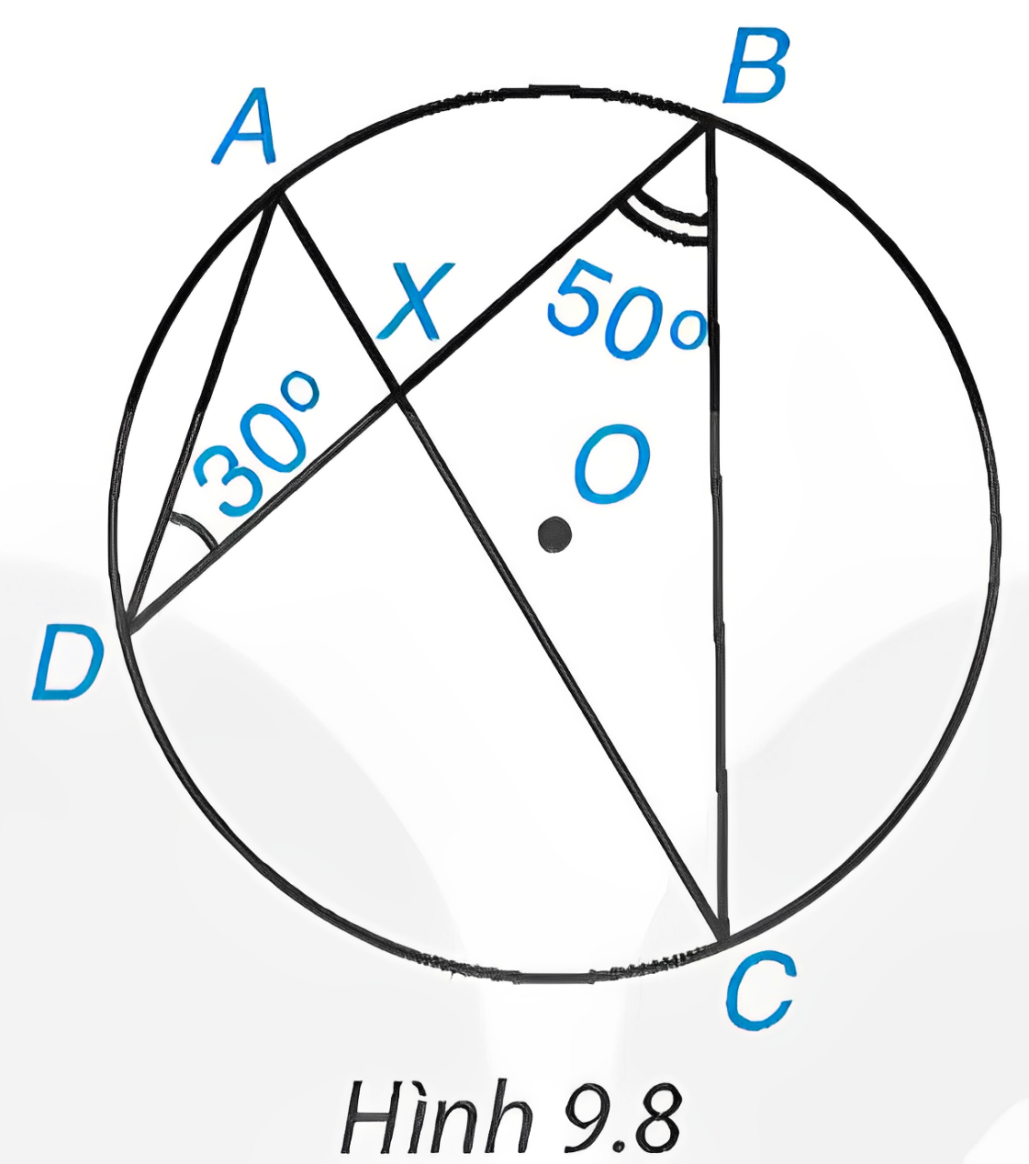 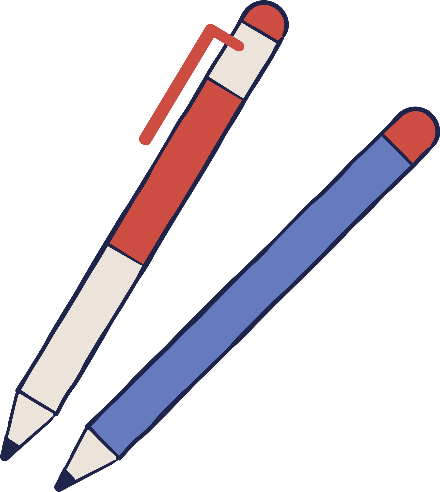 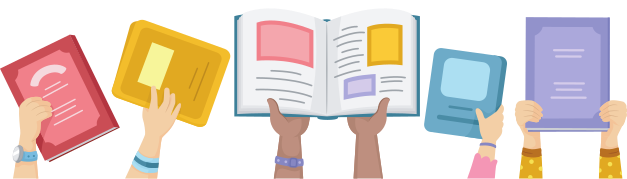 VẬN DỤNG
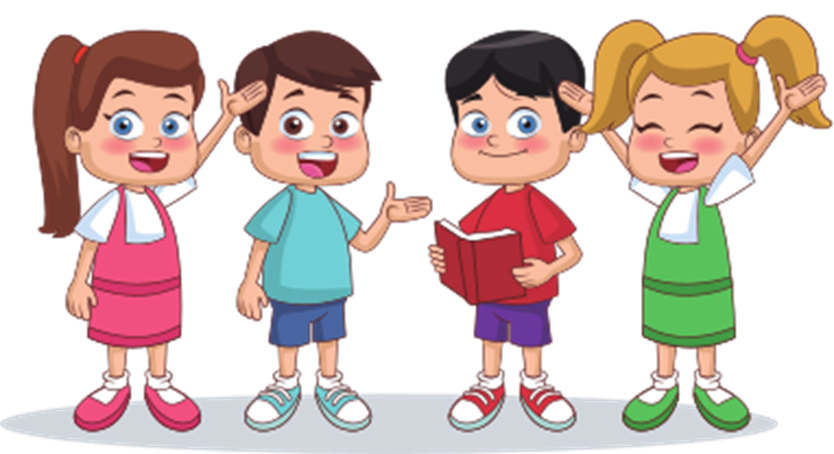 kenhgiaovien
Bài giảng và giáo án này chỉ có duy nhất trên kenhgiaovien.com 
Bất cứ nơi nào đăng bán lại đều là đánh cắp bản quyền và hưởng lợi bất chính trên công sức của giáo viên. 
Vui lòng không tiếp tay cho hành vi xấu.
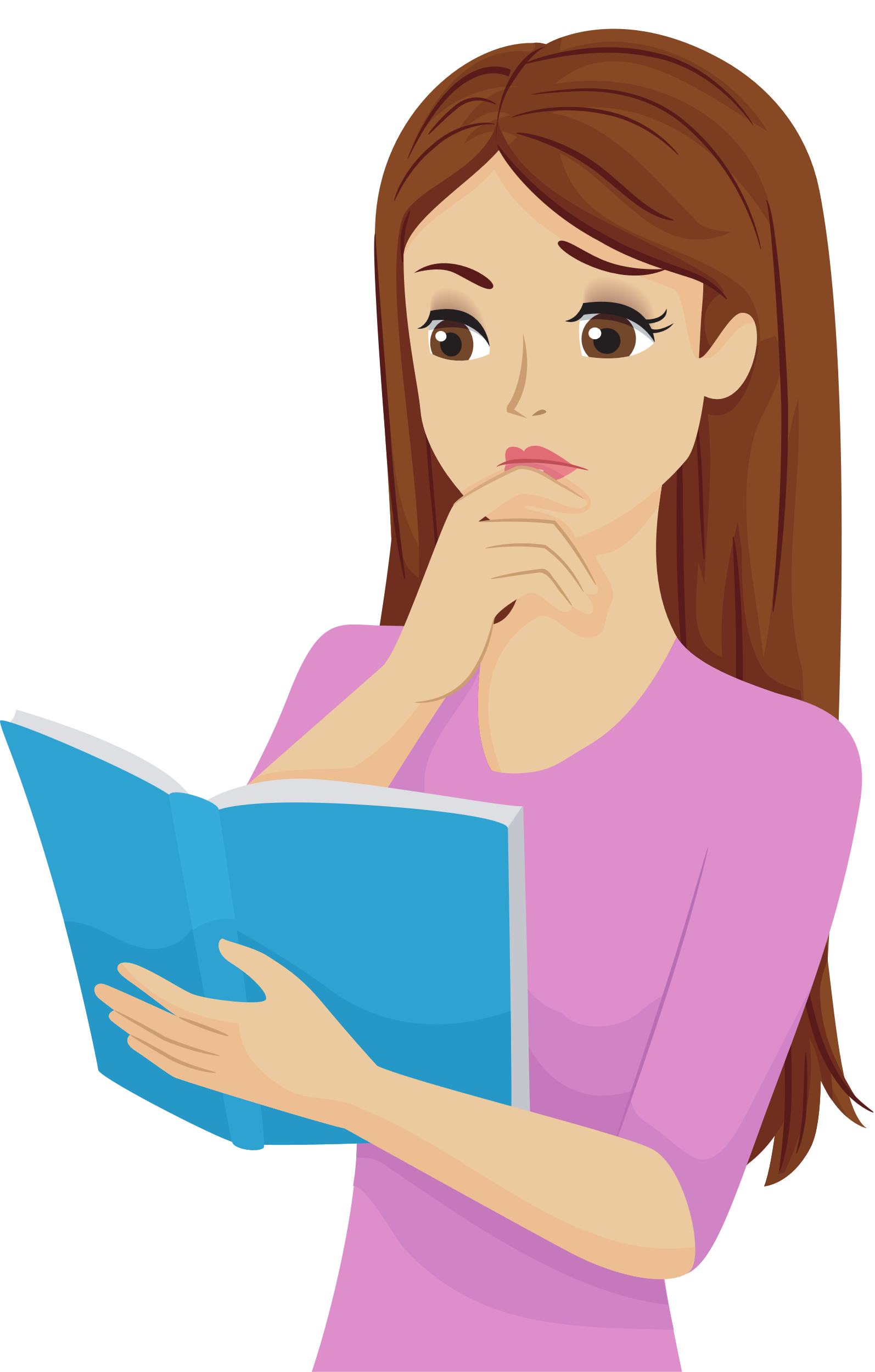 https://kenhgiaovien.com/
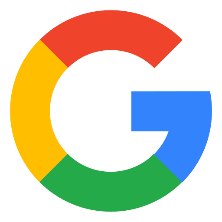 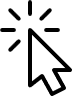 Zalo: 0386 168 725
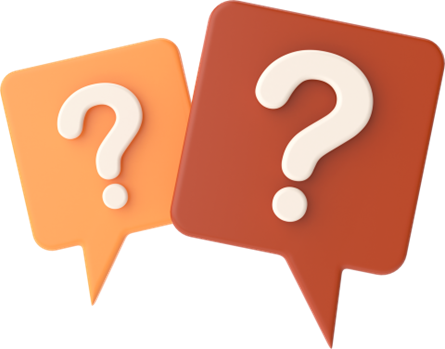 Bài 9.4 (SGK – tr.71)
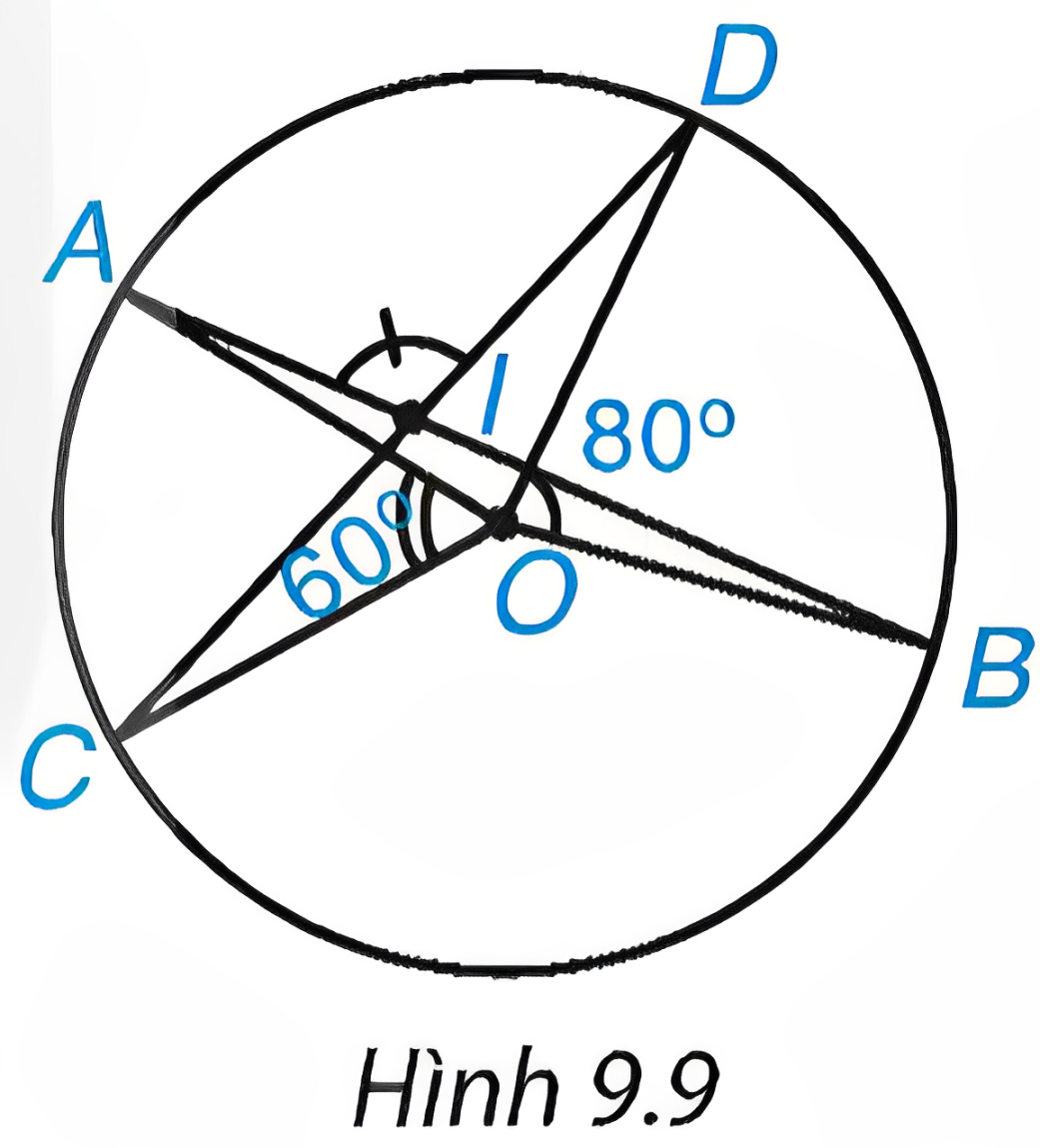 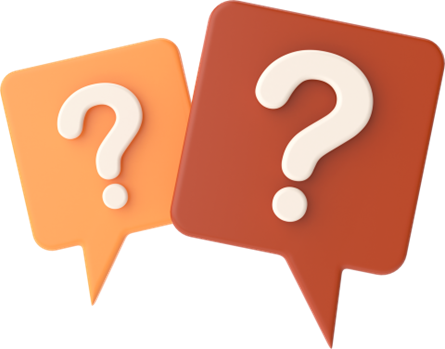 Giải:
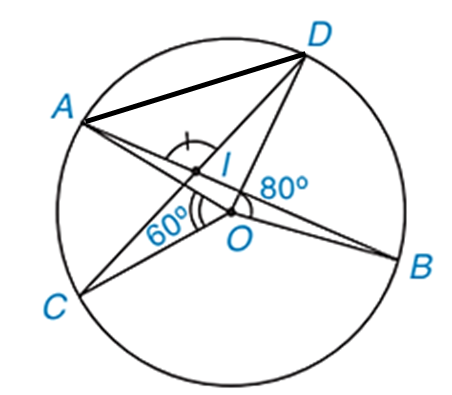 Giải:
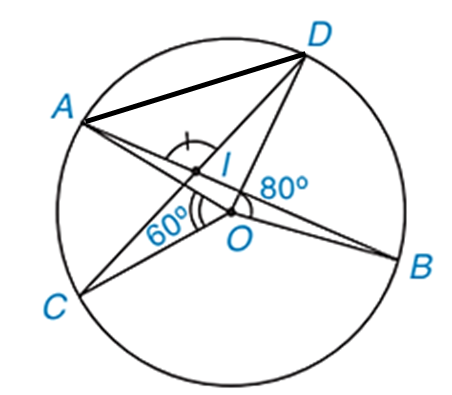 Bài 9.5 (SGK – tr.81)
Cho đường tròn (O), đường kính AB và điểm S nằm ngoài (O). Cho hai đường thẳng SA, SB lần lượt cắt (O) tại M (khác A) và N (khác B). Gọi P là giao điểm của BM và AN (H.9.10). Chứng minh rằng SP vuông góc với AB.
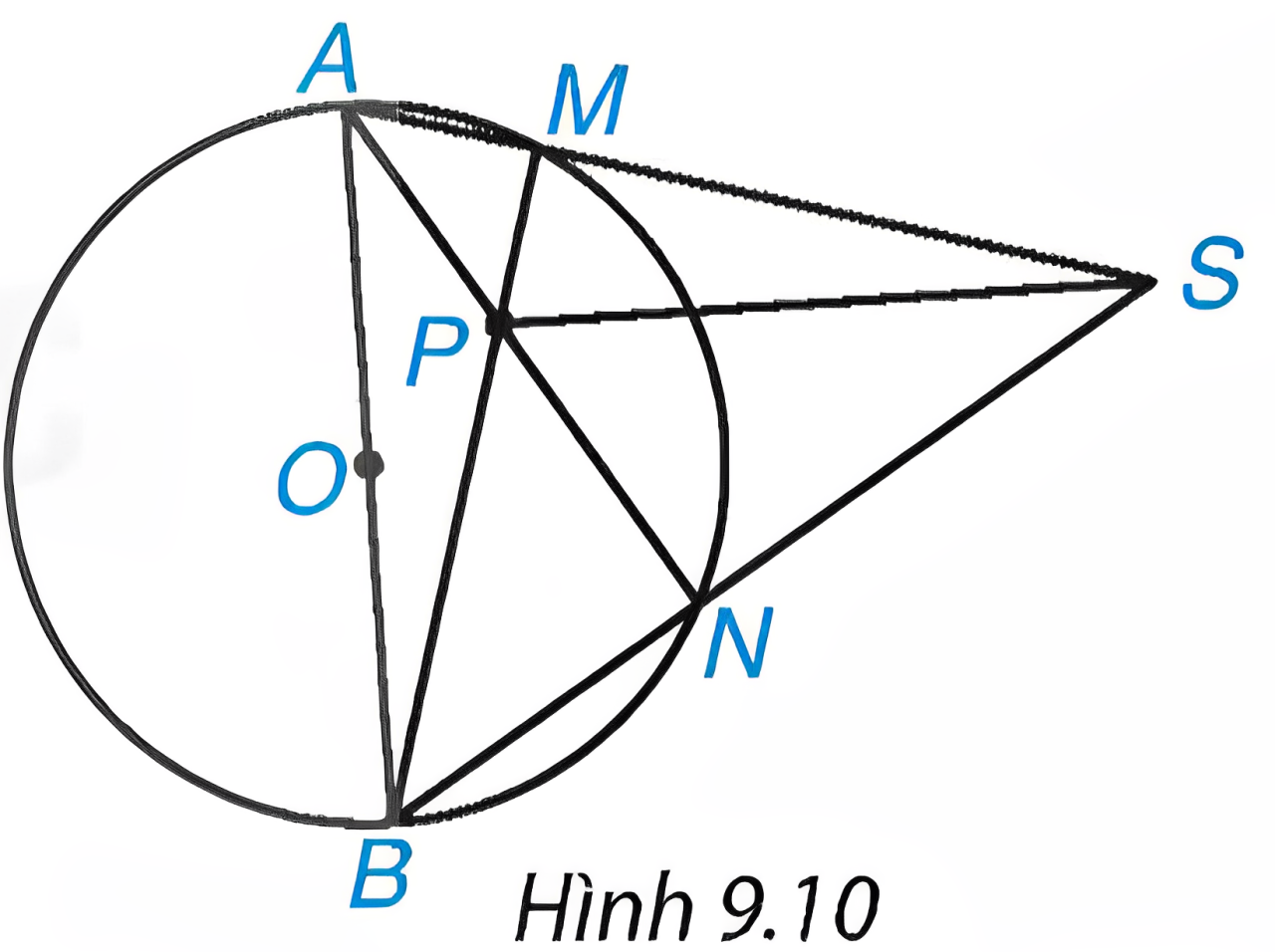 Giải:
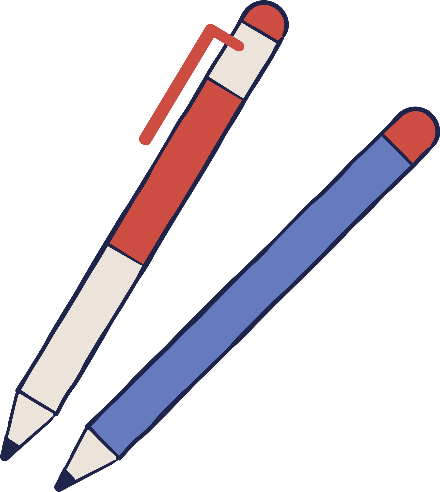 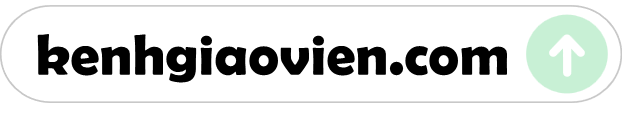 Bài 9.6 (SGK – tr.71)
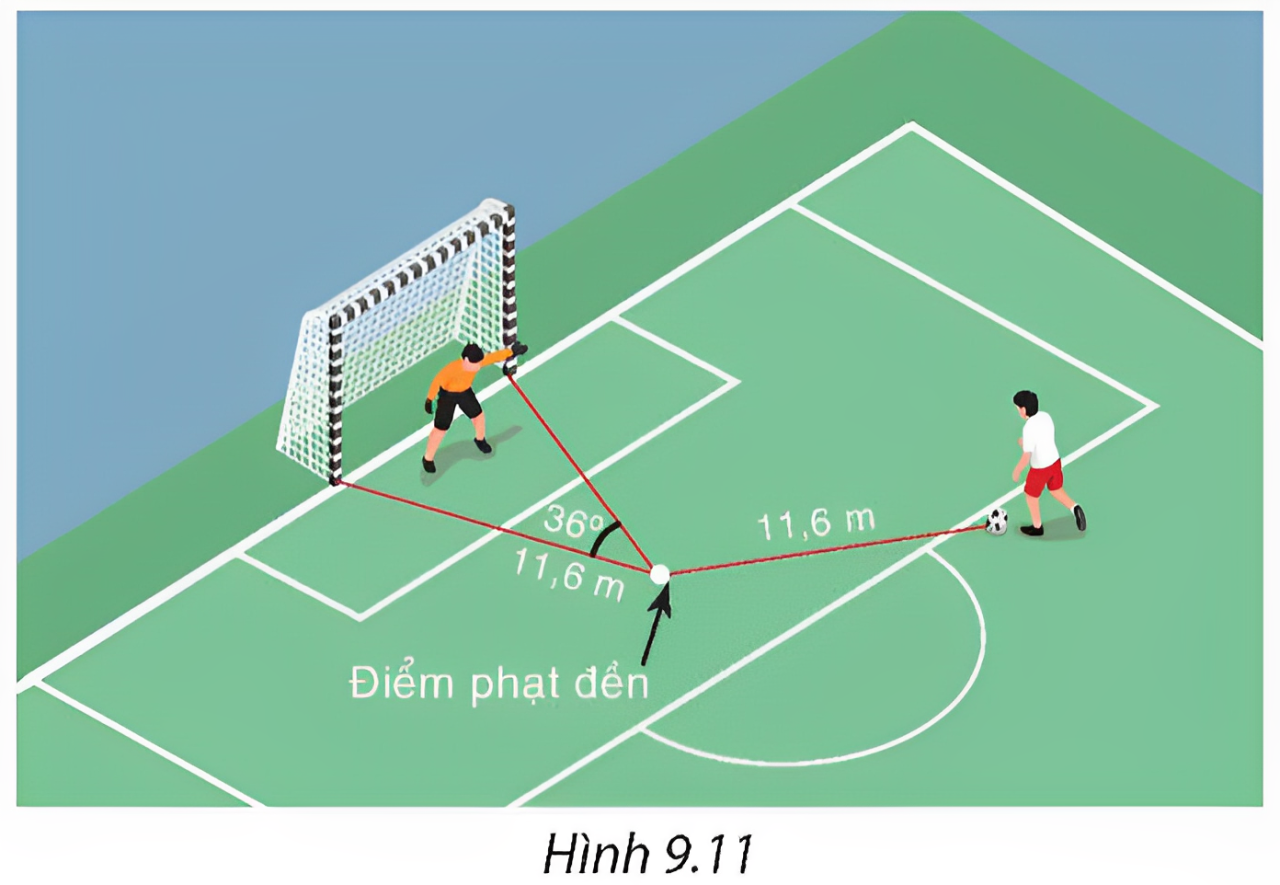 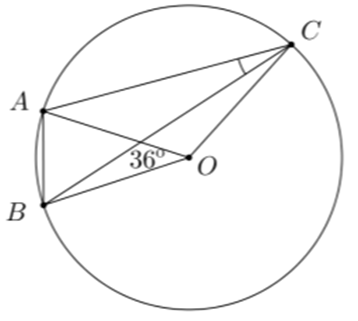 Giải:
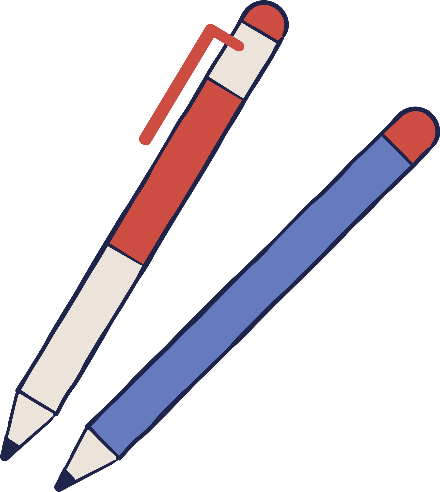 Giải:
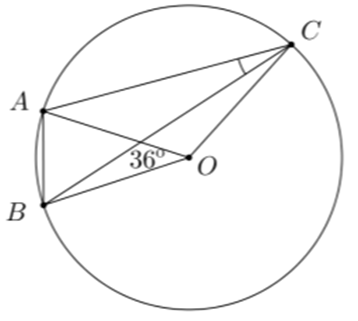 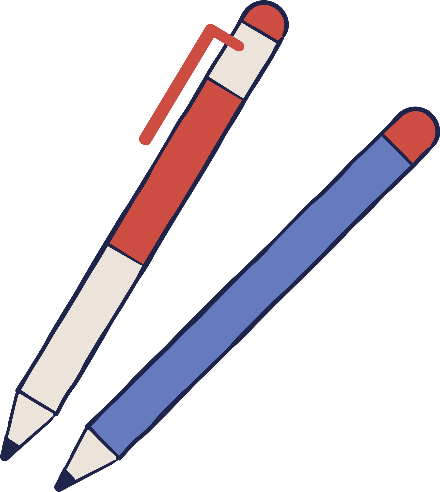 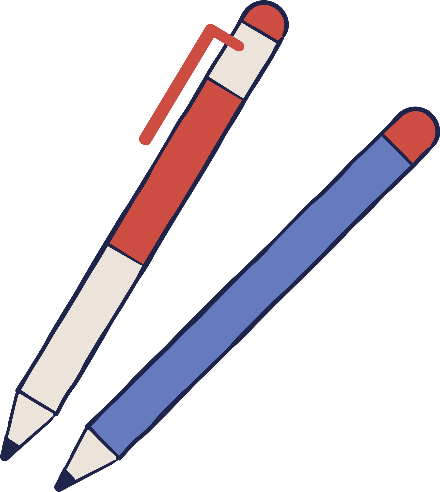 HƯỚNG DẪN VỀ NHÀ
Ghi nhớ kiến thức trong bài.
Hoàn thành bài tập trong SBT.
Chuẩn bị bài sau: Đường tròn ngoại tiếp và đường tròn nội tiếp của một tam giác
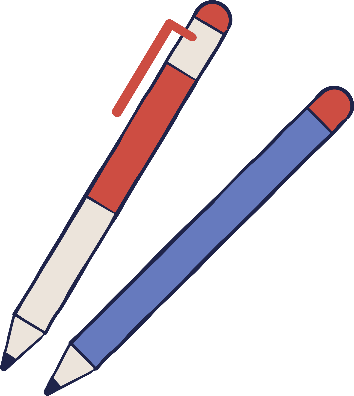 CẢM ƠN CÁC EM ĐÃ CHÚ Ý 
LẮNG NGHE BÀI GIẢNG!
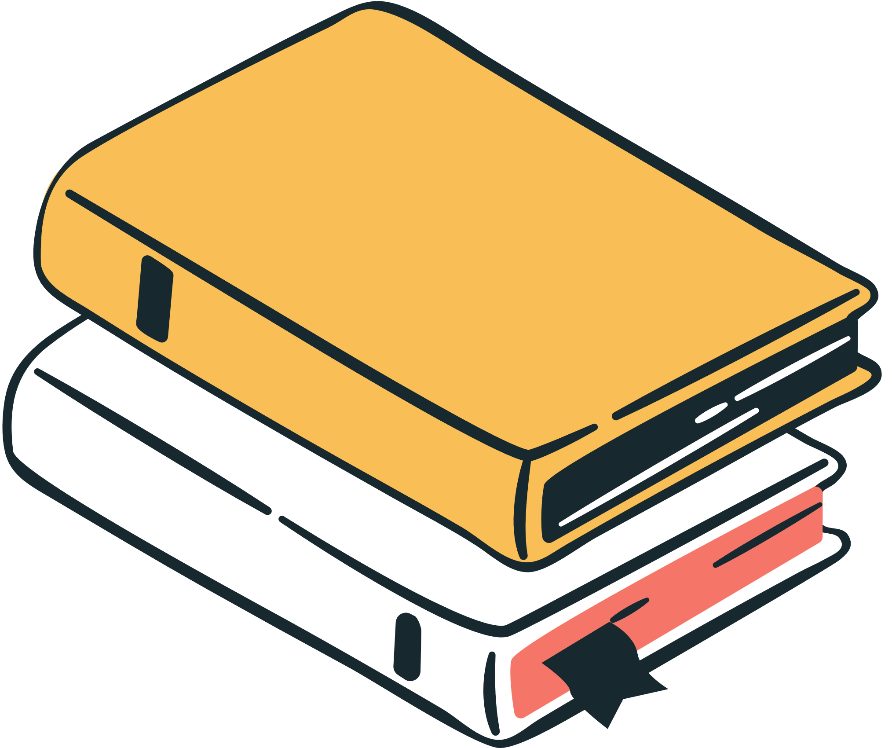 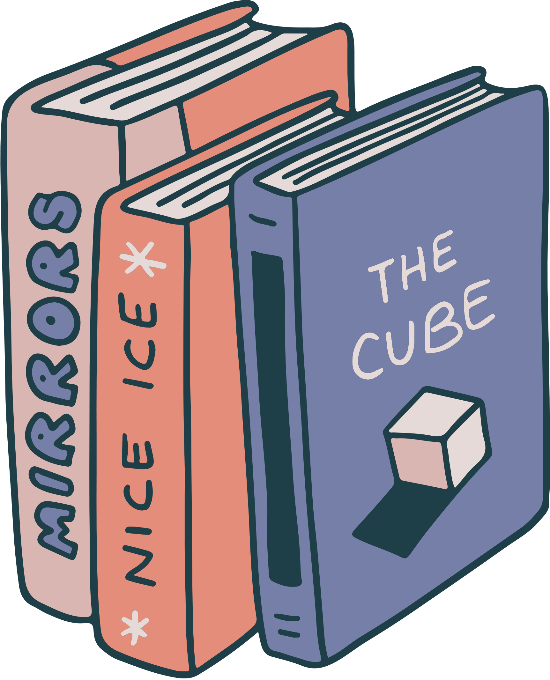